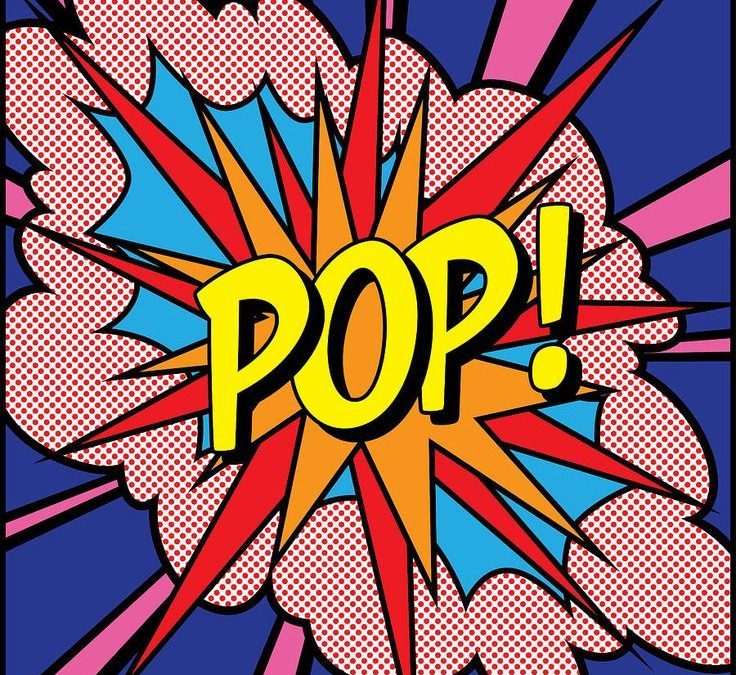 UMETNOST
POP ART
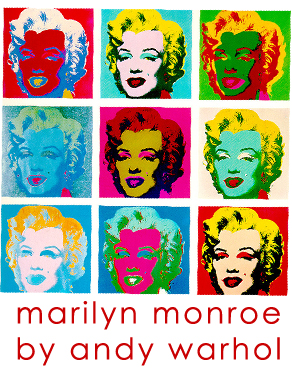 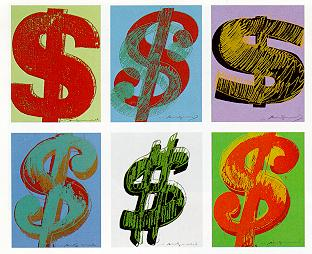 DOLLAR SIGN BY A. WARHOL
KAJ JE POP ART?
ZAČETEK OKROG 1950 V VELIKI BRITANIJI.
UMETNIKI SO ŽELELI UMETNOST PRIBLIŽATI LJUDEM, TAKO DA BI VSI LAHKO UŽIVALI V UMETNOSTI.
INSPIRACIJO SO IMELI V OGLAŠEVANJU, HUMORISTIČNIH STRIPIH, REKLAMAH.
ZA POP ART JE ZNAČILNO, DA JE POLN BARV, SVETLOBE, ŽIVAHNOSTI, VESELJA.
FILM O POP ARTU
Oglejte si spodnji video.
Ko odprete video, kliknite na nastavitve, nato na podnapise in na samodejni prevod.
Izberite slovenščino in video boste lahko spremljali s slovenskimi podnapisi.
https://www.youtube.com/watch?v=DhEyoDCTSDQ
NAJBOLJ ZNANI UMETNIKI POP ARTA
ROY LICHTENSTEIN (rojen v New Yorku leta 1923)
-  Je mož, ki je stripovske junake premestil v galerije.
Slikar, znan predvsem po svojem stripovskem slogu. 
Odlomke stripov je zelo povečal.
V njegovih delih so pogosto uporabljene pike kot slikarski element.
2. ANDY WARHOL  (rojen 1928 v Pittsburghu, umrl leta 1987)
V svojih delih je uporabil motive Coca-cole, znane paradižnikove
    juhe Campbells, Supermana…)
    Njegova dela so bila 
    prodana po astronomskih 
    cenah.
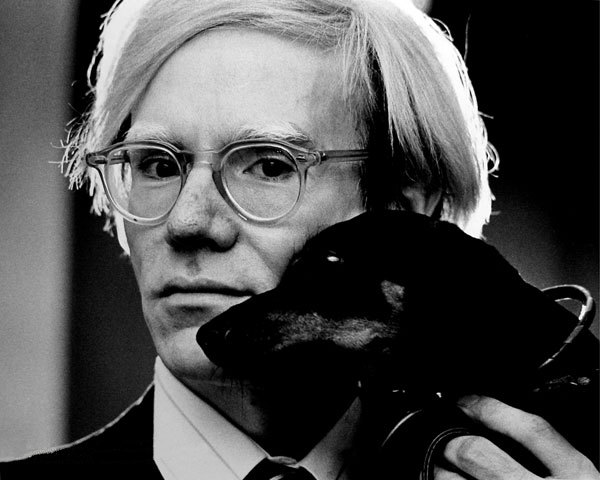 VIDEO O ANDYJU WARHOLU.
Tudi tu so angleški podnapisi, so pa slike dovolj zgovorne.
Tako si boste lahko ogledali njegova najbolj znana dela.

https://www.youtube.com/watch?v=ulZ64VDhwXM
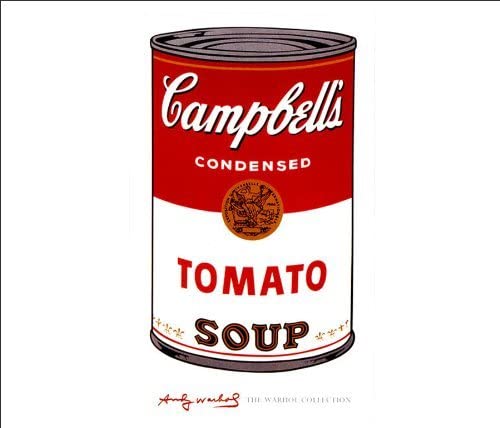 Znana podobaM. Monroe
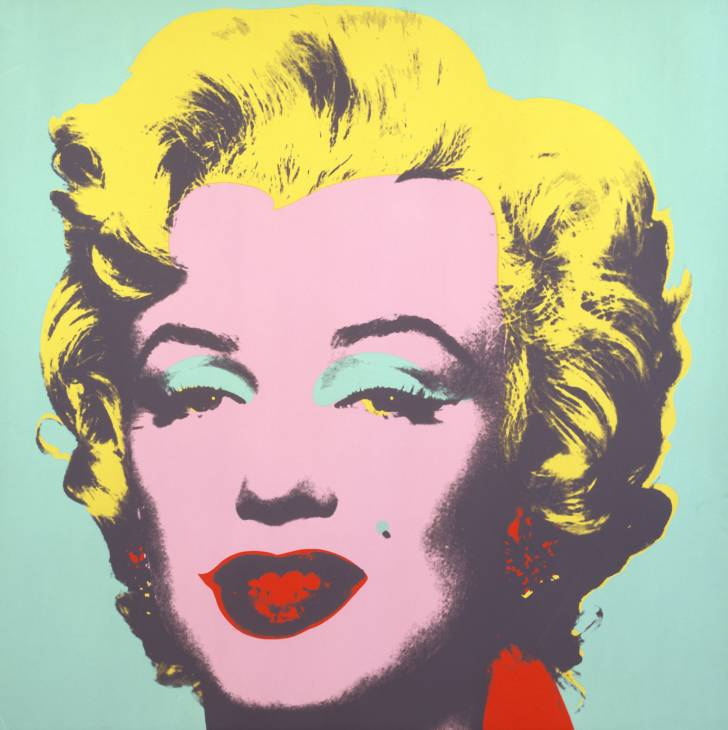 OTROŠKI POP ART
Danes boš tudi ti umetnik. Skušal boš ustvariti svoj portret (avto-portret) v slogu Roya Lichtensteina.
Na naslednjih straneh imaš prikazan postopek.
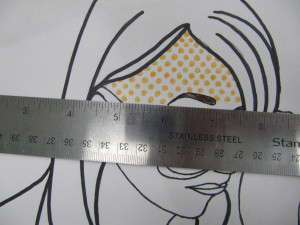 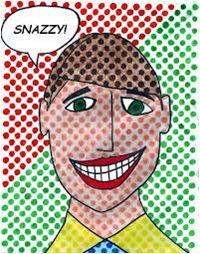 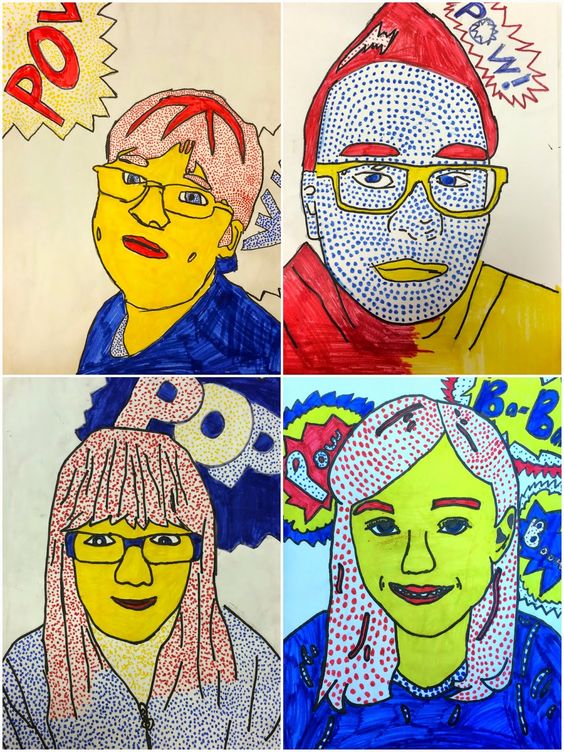 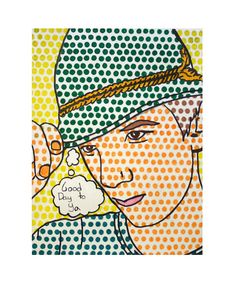 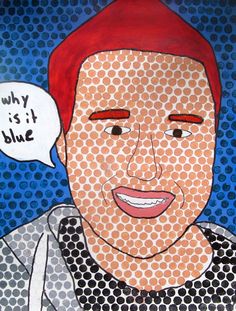 NALOGA:
S svinčnikom nariši svoj portret 
    in nič ne barvaj. Ko boš 
    zadovoljen 
    z risbo, močno 
    poudari glavne linije s črnim 
    flomastrom.
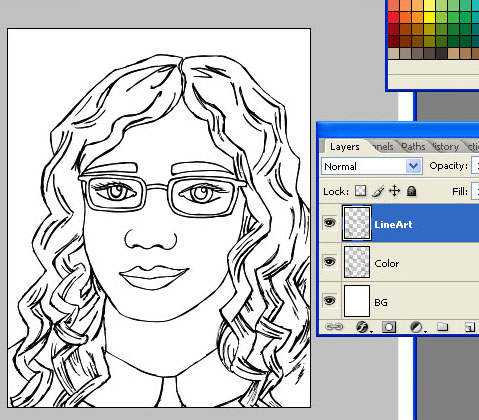 Pomembno je, da portret zapolniš s pikami (delaš s flomastrom ob ravnilu, po možnosti, če imaš flomaster z debelejšo konico).
Pike delaj natančno z enakimi razdaljami eno od druge. Pike ne smejo biti „razmetane“ po sliki.
Nekatere dele portreta lahko cele pobarvaš.
Uporabljal žive barve.

BODI USTVARJALEN IN UŽIVAJ.
V POMOČ!
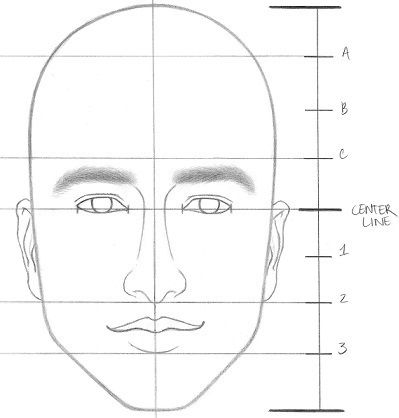